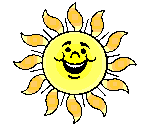 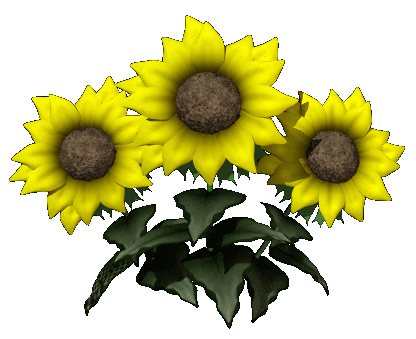 PHÉP CHIA
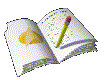 Toán:
Kiểm tra bài cũ
Bài mới
Dặn dò
Toán:
Kiểm tra bài cũ:
Khoanh vào trước câu trả lời đúng:
Kết quả của 3,125 + 2,075 x 2 là :
A. 10,4
B. 10,400
Sai rồi.
Sai rồi.
Sai rồi.
10
C.  7,275
Mời bạn làm lại
D. 72,75
Chúc mừng bạn : đúng rồi.
Toán:
Nhận xét
Mời bạn click vào nhận xét
Toán:               Phép chia
Bài mới
Toán:             Phép chia
a) Trong phép chia hết :
THƯƠNG
a
:
b
c
=
SỐ BỊ CHIA
SỐ CHIA
Toán:             Phép chia
Chú ý :
Không có phép chia cho số 0.
a : 1 = a
a : a = 1 (a khác 0)
0 : b = 0 (b khác 0)
Toán:             Phép chia
b) Trong phép chia có dư:
a
b
:
=
c
(dư r)
Số bị chia
Số chia
Thương
Số dư
Chú ý: Số dư phải bé hơn số chia.
Toán:         Phép chia
Luyện tập
Toán:             Phép chia
1
Tính rồi thử lại theo mẫu:
Mẫu :
:
5837
:
24
24
5832
5832
24
5837
24
1
0
3
1
0
3
2
4
3
2
4
3
2
0
7
7
0
7
0
0
0
5
Thử lại :     
243 x 24 = 5832
Thử lại : 
243x24 + 5=5832
Toán:             Phép chia
1
Tính rồi thử lại theo mẫu:
a) 8192  :  32
15335 : 42
8192
32
15335
42
1
7
9
2
7
3
2
5
6
3
6
5
2
1
9
2
1
5
0
0
0
5
Thử lại : 
256 x 32 = 8192
Thử lại : 
365x42+5 = 15335
Toán:             Phép chia
1
Tính rồi thử lại theo mẫu:
b) 75,95 : 3,5
97,65 : 21,7
9765
,
,
217
,
,
7595
,
,
35
,
,
1
0
8
5
0
5
9
4
5
,
2
1
7
,
4
2
5
0
0
0
0
0
Thử lại : 
75,95 x 3,5 = 21,7
Thử lại : 
97,65 : 21,7 = 4,5
Toán:             Phép chia
1
Tính rồi thử lại theo mẫu:
b) 75,95 : 3,5
97,65 : 21,7
Chú ý:
,
,
Phép chia hết : a : b = c, 
ta có a = c x b (b khác 0)
Phép chia có dư: a:b = c(dư r), 
ta có a = c x b + r (0 < r < b)
Toán:             Phép chia
Tính :
Muốn chia một phân số cho một phân số ta lấy phân số thứ nhất nhân với phân số thứ hai đảo ngược
2
2
2
3
3
a)
:
:
10
10
5
5
3
15
=
x
=
20
4
3
3
4
4
b)
:
:
7
7
11
11
2
44
=
2
x
=
21
21
Toán:             Phép chia
Tính nhẩm :
3
A. 25
B. 2,5
a)
25 : 0,1 =
10
C. 250
250
25 x 10 =
250
Sai rồi.
D. 0,25
Mời bạn làm lại
Chúc mừng bạn : đúng rồi.
Chia một số với 0,1 bằng chính số đó nhân với 10
Toán:             Phép chia
Tính nhẩm :
3
48 : 0,01 =
4800
48 x 100 =
4800
95 :  0,1  =  95 x 10  =
950
72 :  0,01 = 72 x 100 =
7200
Chia một số với 0,01 bằng chính số đó nhân với 100
Toán:             Phép chia
Tính nhẩm :
A. 11
3
10
B. 110
b)
11 : 0,25 =
C. 44
44
Sai rồi.
11 x 4 =
44
D. 440
Mời bạn làm lại
Chúc mừng bạn : đúng rồi.
Chia một số với 0,25 bằng chính số đó nhân với 4
Toán:             Phép chia
3
Tính nhẩm :
32 : 0,5 =
64
32 x 2   =
64
75 : 0,5  = 75 x 2 =
150
125 : 0,25 = 125 x 4 =
500
Chia một số với 0,5 bằng chính số đó nhân với 2
Toán:             Phép chia
Tính bằng hai cách :
4
7
7
7
7
3
3
3
3
3
3
3
3
4
4
4
4
a)
:
:
:
:
:
:
:
:
+
+
+
+
11
11
11
11
5
5
5
5
5
5
5
5
11
11
11
2
35
5
20
55
x
1
=
(1)
=
+
=
=
x
3
33
33
33
3
2
5
5
(2)
+
x
1
=
=
x
=
1
3
3
3
Toán:             Phép chia
4
Tính bằng hai cách :
6,24
a)
(6,24 + 1,26) : 0,75
+
1,26
:
:
0,75
0,75
(1)
7,5
:
0,75
=
10
(2)
=
10
=
10
Toán:         Phép chia
Củng cố – dặn dò
Toán:             Phép chia
Muốn chia 1 phân số cho 1 phân số ta làm như thế nào?

Muốn chia 1 phân số cho 1 phân số ta phân số thứ nhất nhân với phân số thứ hai đảo ngược.
Muốn chia một số cho 0,5; 0,25 ta làm như thế nào?

Muốn chia một số cho 0,5; 0,25 ta lấy số đó nhân với 2 hoặc 4.
Toán:             Phép chia
Dặn dò :
Về nhà làm lại các bài tập.

Chuẩn bị trước bài : Luyện tập